Тенденции и трансформации облачного рынка
для «RISS 2015»
Антон Салов
Компания будущего
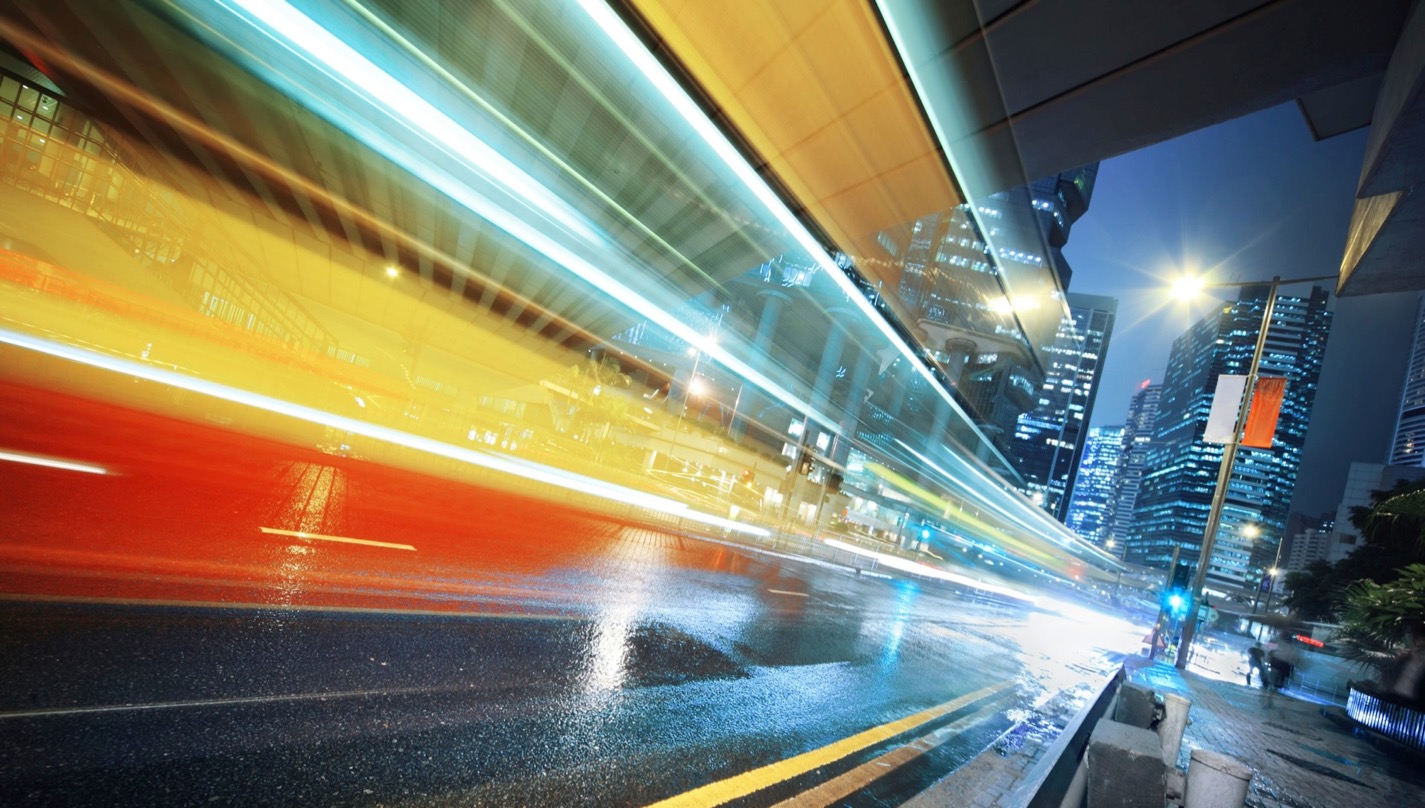 Через 3-4 года:
30-40% будут работать удаленно // Symantec
Не важно, что используется (десктоп, смартфон, планшет)
Скорость интернета значительно возрастет 
Эффективность, конкурентоспособность зависит от скорости обмена информацией и принятия решений
Рецепт построения бизнеса не  всегда просто выбрать
Состояние рынка
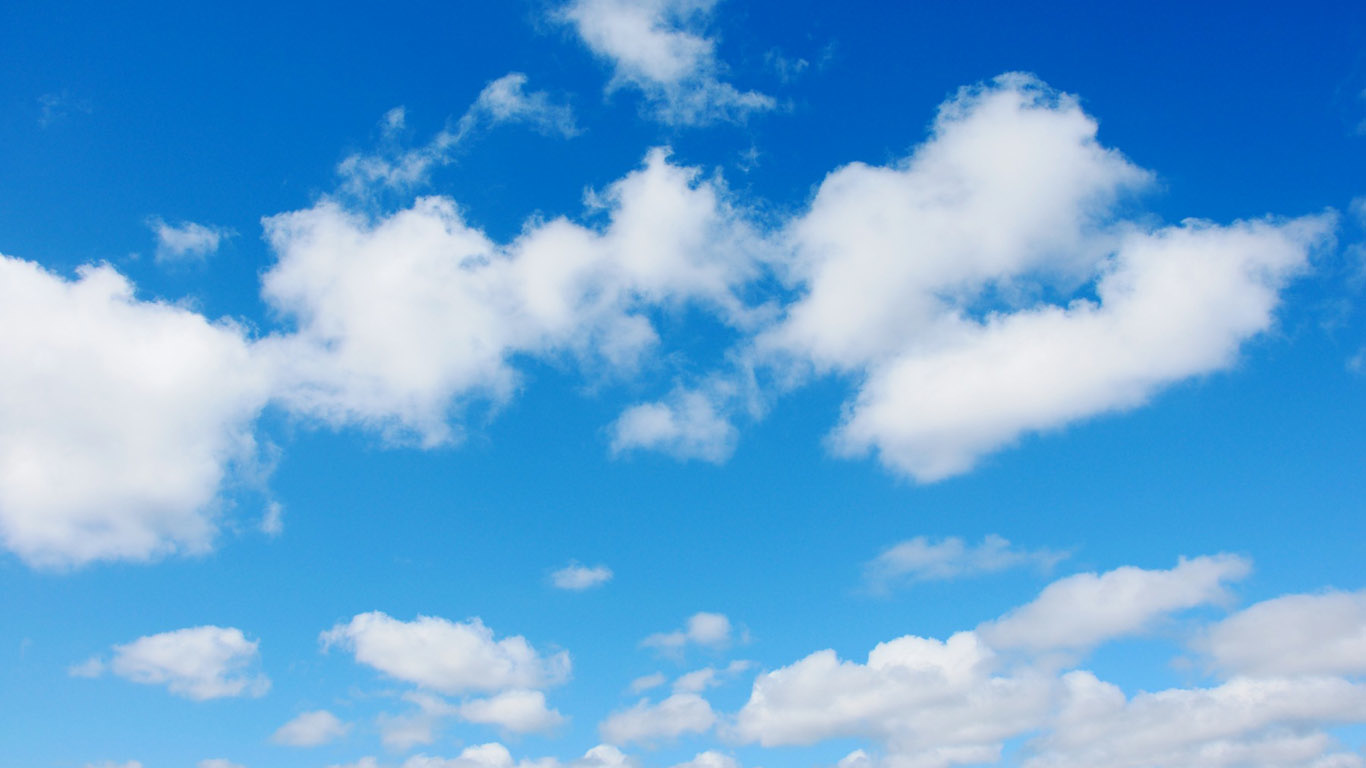 Итоги первой пятилетки:
Рынок растет колоссальными темпами: среднегодовой рост облачного рынка составляет –  25-30%, а некоторых сегментов – до 45-50%
Основа рынка – SaaS (примерно 70%), но IaaS  в последние 2 года растет быстрее.
Бизнес «привык» к облакам
Появление облаков для пользователей 
Много зарубежных игроков пришло в Россию но и русские облачные сервисы стали известны за рубежом
Аутсорсер может предложить решения из облака, востребованные у корпоративных клиентов
[Speaker Notes: Востребованность практически всех функциональных возможностей услуги находится на высоком уровне. Наиболее востребованы редактирование и совместная работа с документами. При этом намерены, как правило, пользоваться сразу несколькими сервисами – в среднем около 8.]
Мобильность - как новый облачный тренд
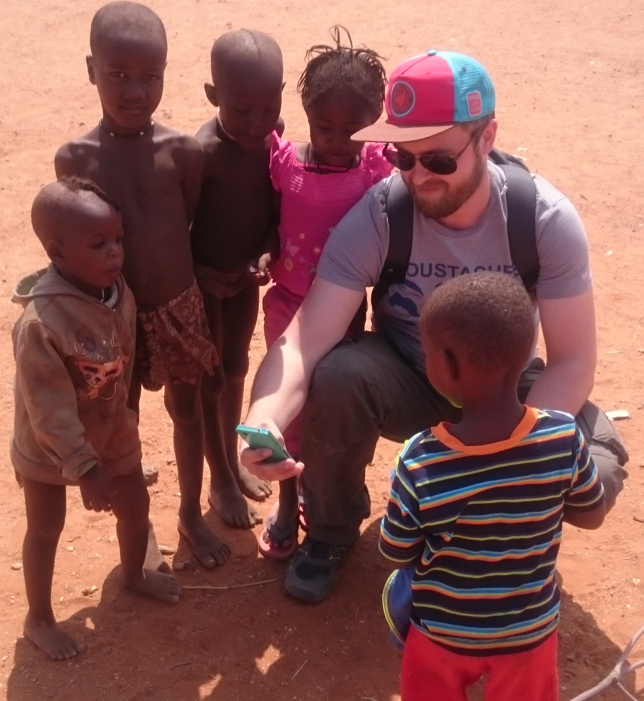 Провал MDM Only концепции, нужны решения конкретных проблем
Доступ к корпоративной инфраструктуре с мобильных устройств
Основные юскейсы: «заполнение форм» и «безопасный доступ к файлам и почте»
Мобильные фронтенды для работы с традиционными облачными  услугами, класса SaaS
Потребление, но не создание контента
Мобильность - как новый облачный тренд
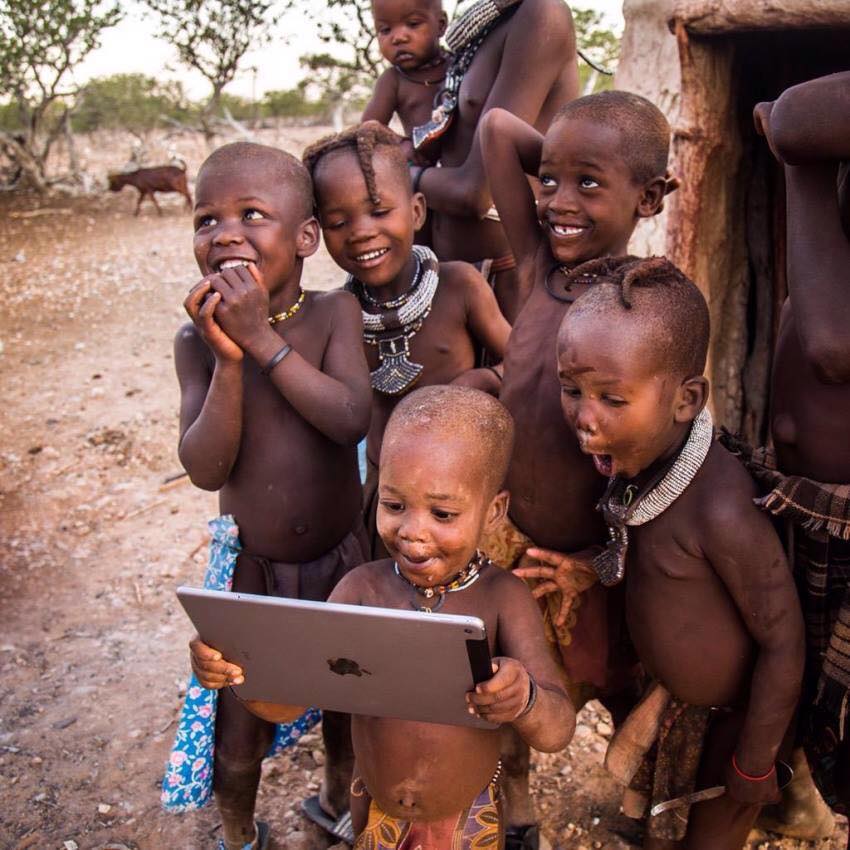 Enterprise и ведомственный MVNO – давно предсказанный и реализуемый тренд
Операторы – новые игроки на рынке аутсорсинга ИТ
Операторская «Big Data» - кладезь данных о клиентах для бизнеса, с которым работать умеют единицы
IoT – перспективно, но пока мало полезно
А всё ли так хорошо в облаках?
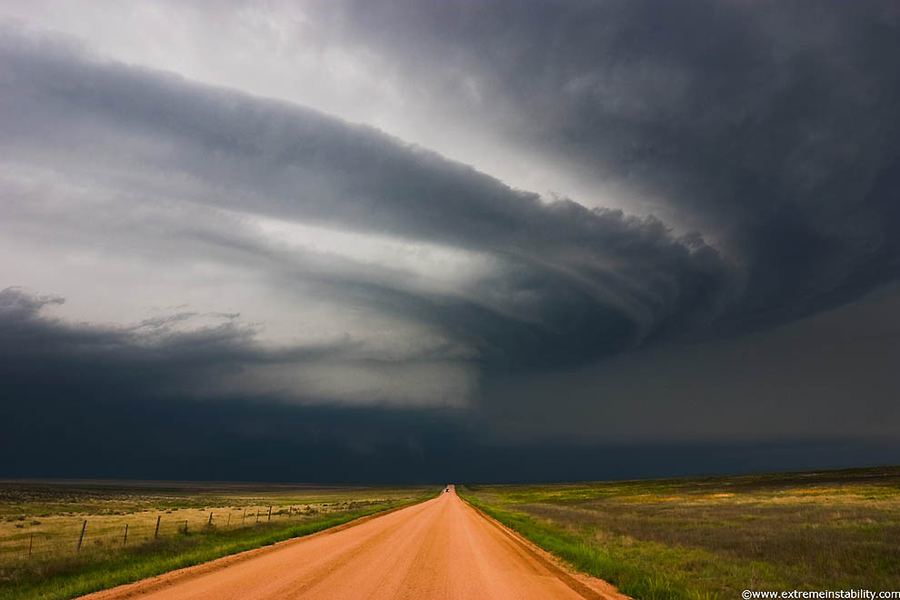 Аналитики в начале прогнозировали удвоение рынка каждый год, но этого не произошло, почему?
Мало публичных кейсов успеха. А те, что есть не особо масштабные. Почему?
Много потенциально успешных игроков не дошло до финиша, почему?
Кризис подобен шторму для бизнеса аутсорсеров
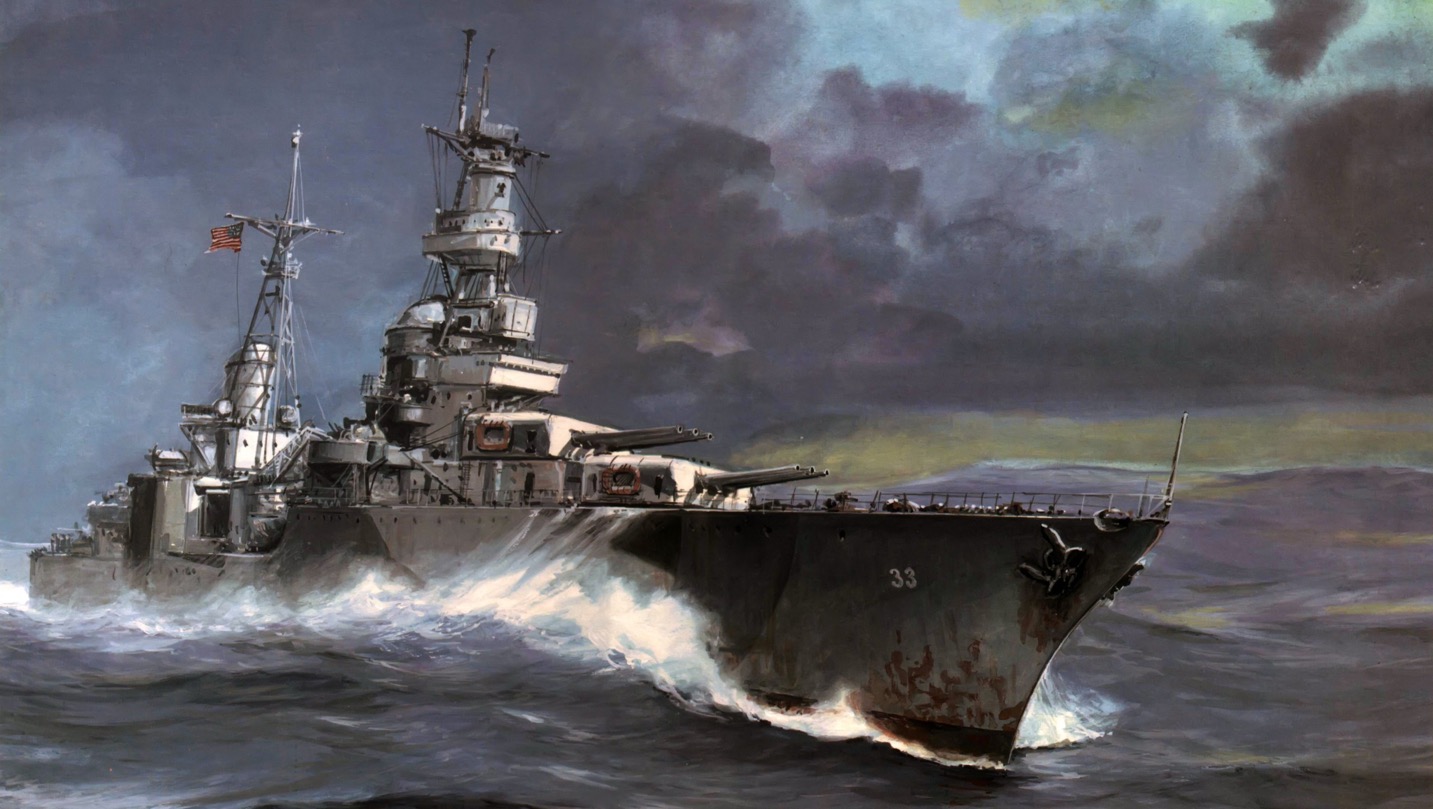 Постановление от 16 ноября 2015 года №1236
При закупках программного обеспечения для государственных и муниципальных нужд заказчики будут обязаны ограничить закупки российским программным обеспечением
…Установить запрет на допуск программ для электронных вычислительных машин и баз данных, реализуемых независимо от вида договора на материальном носителе и (или) в электронном виде по каналам связи, происходящих из иностранных государств, а также исключительных прав на такое программное обеспечение и прав использования такого программного обеспечения (далее - программное обеспечение и (или) права на него), для целей осуществления закупок для обеспечения государственных и муниципальных нужд…
Постановление от 16 ноября 2015 года №1236
за исключением следующих случаев: 
в реестре отсутствуют сведения о программном обеспечении, соответствующем тому же классу программного обеспечения, что и программное обеспечение, планируемое к закупке; 
программное обеспечение, сведения о котором включены в реестр и которое соответствует тому же классу программного обеспечения, что и программное обеспечение, планируемое к закупке, по своим функциональным, техническим и (или) эксплуатационным характеристикам не соответствует установленным заказчиком требованиям к планируемому к закупке программному обеспечению. 
УСЛУГИ?
Облачная экономика
Ситуация сейчас:
«железная база» купленная в рублях и с запасом;
поток перебежчиков с ПДн поднимает обороты;
цены на хостинг в рублях;
Нас ожидает:
доумощнение за $$$ по новому курсу;
VSPP за $$$ по новому курсу;
Рост цен на SPLA;
Отсутствие доступа к дешевым заемным средствам;
Облачный аутсорсинг ISV
Отличные партнеры для аутсорсинга в SOHO / SME
Российский облачный рынок  в 2007-2009 годах формировали SaaS-стартапы, МойСклад, Мегаплан, ASoft, СКБ Контур и др. 
 >50% рынка облаков составляют решения класса SaaS, большая часть которого, формируется ISV – МойСклад, Битрикс24, МоеДело, Мегаплан и глобальные лидеры – Google, Microsoft и др. 
Развитие модели BPaaS – наиболее успешные: СКБ Контур, Манго, Битрикс24
Облачный аутсорсинг ISP
Отличные партнеры для аутсорсинга в SME / LE
Большинство провайдеров предлагает схожий набор услуг
Дифференциаторы:
собственный ЦОД / аренда
технологии виртуализации
степень автоматизации бизнес-процессов 
self service / managed hosting
эластичность vs наследие
география: Россия / иное 
SaaS?
 Для большинства 2015 год – либо пан, либо пропал
Облачный аутсорсинг интеграторов
Системные интеграторы пришли к предоставлению услуг частного облака, managed hosting для внутренней инфраструктуры текущих клиентов - LE
Отличительная особенность предложения интеграторов – «дорого, брендово, с избытком»
Некоторые интеграторы запустили предложение публичного облака
На фоне падения основного бизнеса, облачные дивизионы интеграторов показывают устойчивый рост, особенно в кризис(есть своим ЦОДы, есть свое железо, есть запас прочности)
Облачный бизнес дистрибьюторов и реселлеров ПО
Гораздо лучше интеграторов видят тенденции рынка ПО -> раньше интеграторов стартовали облачный бизнес 
Отсутствуют собственные ЦОДы, отсутствует инфраструктурная экспертиза и избыток «железа»
Скорость выхода на рынок – в прямой зависимости от инфраструктурных экспертиз
Без такой экспертизы тоже можно строить бизнес, перепродавая Google Apps, Office 365, SalesForce, создавая уникальные VAS
Однако, не смотря на все сложности, они успешны в SaaS, имеют хорошие шансы на лидерство, особенно в среднем сегменте
Облачный бизнес ЦОД
Дифференцируются по принципу – предоставлять инфраструктуру под чужие облачные услуги или делать свои облачные услуги для конечных клиентов
Самостоятельно предоставление облачных услуг ЦОДом требует внедрение OSS/BSS, новых процессов и компетенций, которые у ЦОДов нет.
Компетенции будут формировать самостоятельно или приобретать команды вместе с ISP, что может быть более выгодно в кризис
Необходимо задуматься об изоляции инфраструктуры под облако
Фокус на IaaS, но не только
Предложение операторов в облаках
Крупным операторам довольно сложно адаптировать процессы в силу инертности, основной паттерн – массовые услуги
Сайты операторов не являются «продающими» в плане b2b сервисов
Продавцы операторов не умеют продавать ИТ-услуги, а перестраивать модель продаж мало кто хочет
Но есть ЦОДы, каналы связи, возможность строить интересные услуги со сквозным SLA 
В то же время, менее крупные операторы оказываются более инновационными и активно внедряют конвергентные облачные сервисы в пакеты своих услуг
Контактная информация
Антон Салов
+79269099472 
asalov@cloudbox.ru